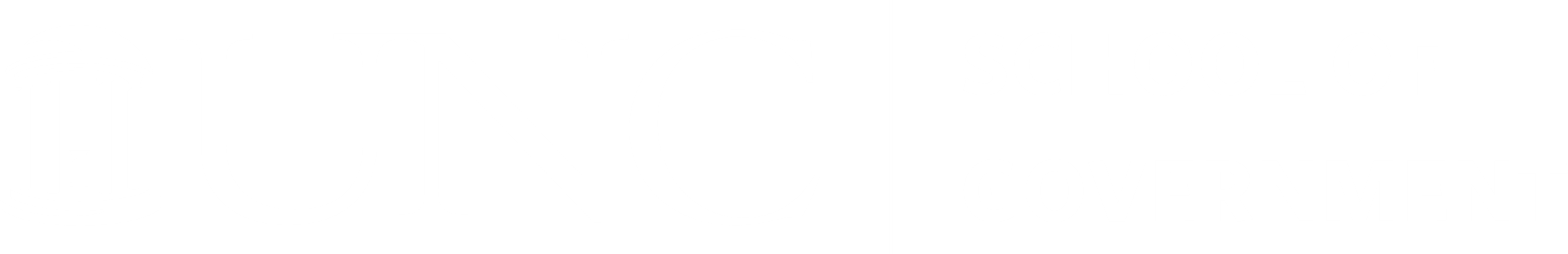 Relief from Financial Obligations in N.C. Criminal Cases

Phil Dixon
Mar. __, 2022
[Speaker Notes: HI EVERYBODY!]
Over 650,000 North Carolinians carry debt stemming from a criminal case (1 out of 12 adults)

Over 1.2 million suspended driver’s licenses for Failure to Appear and Failure to Comply
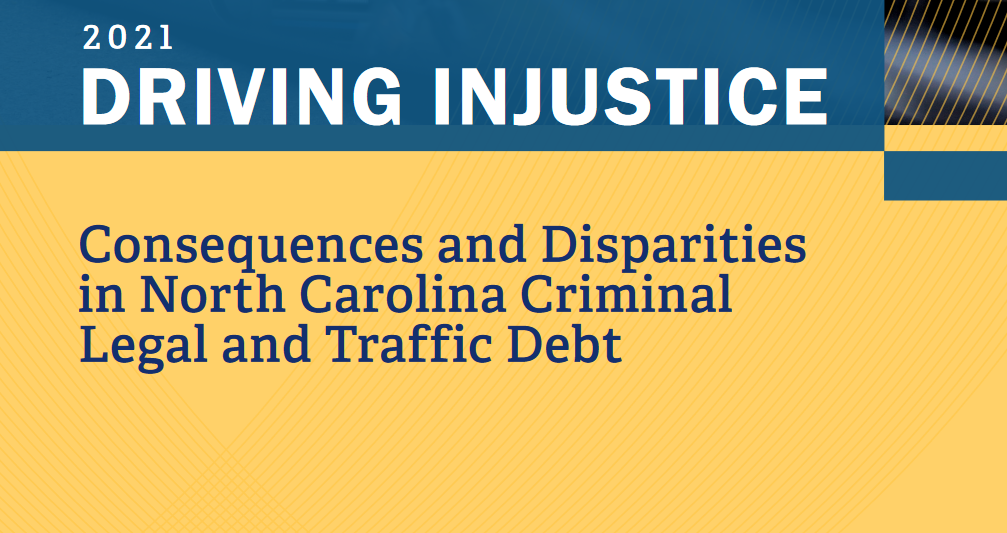 -Communities of color and the poor disproportionately represented

-Failure to comply suspensions have grown at an exponential rate

-Nearly 30% of license suspensions lead to eviction per survey
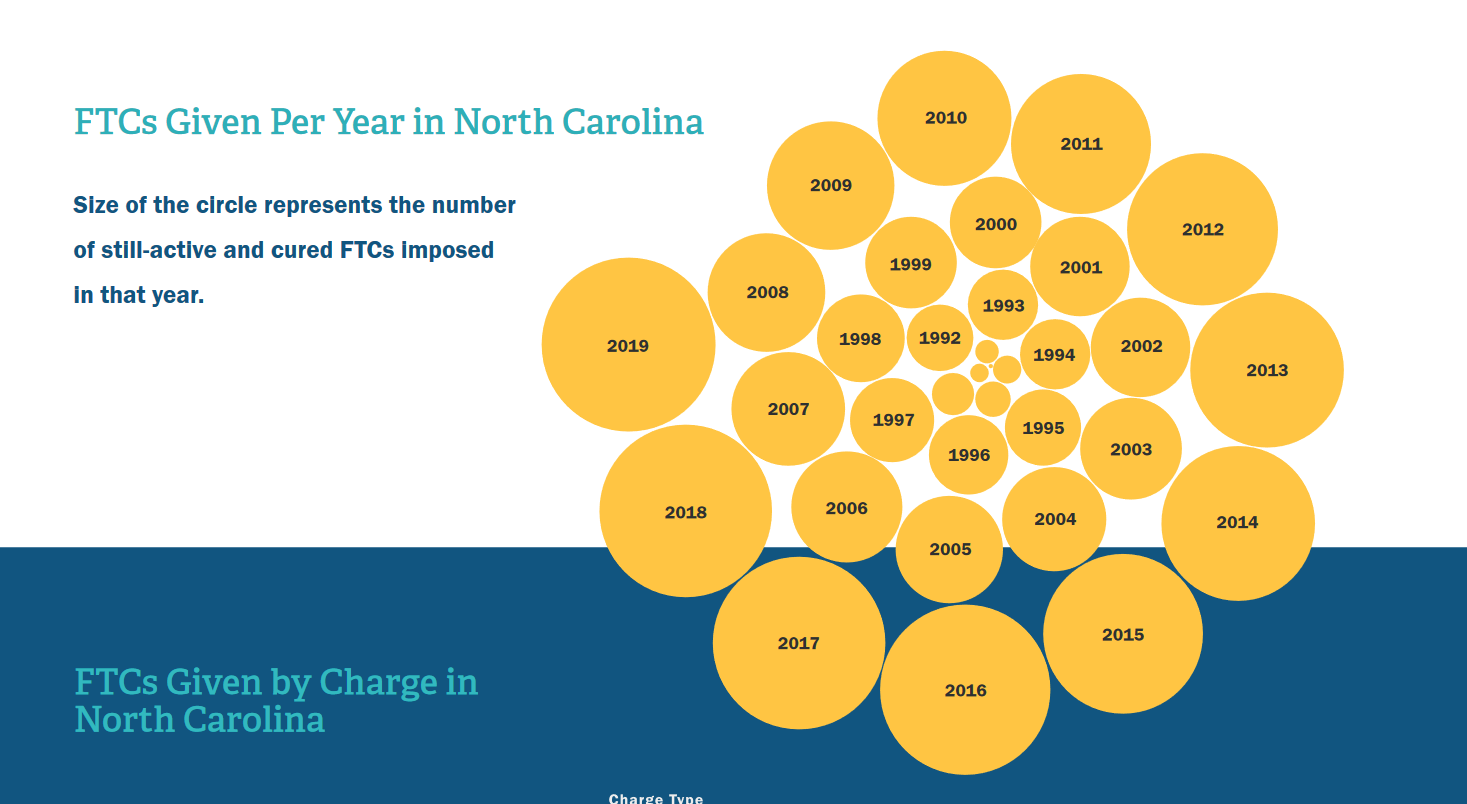 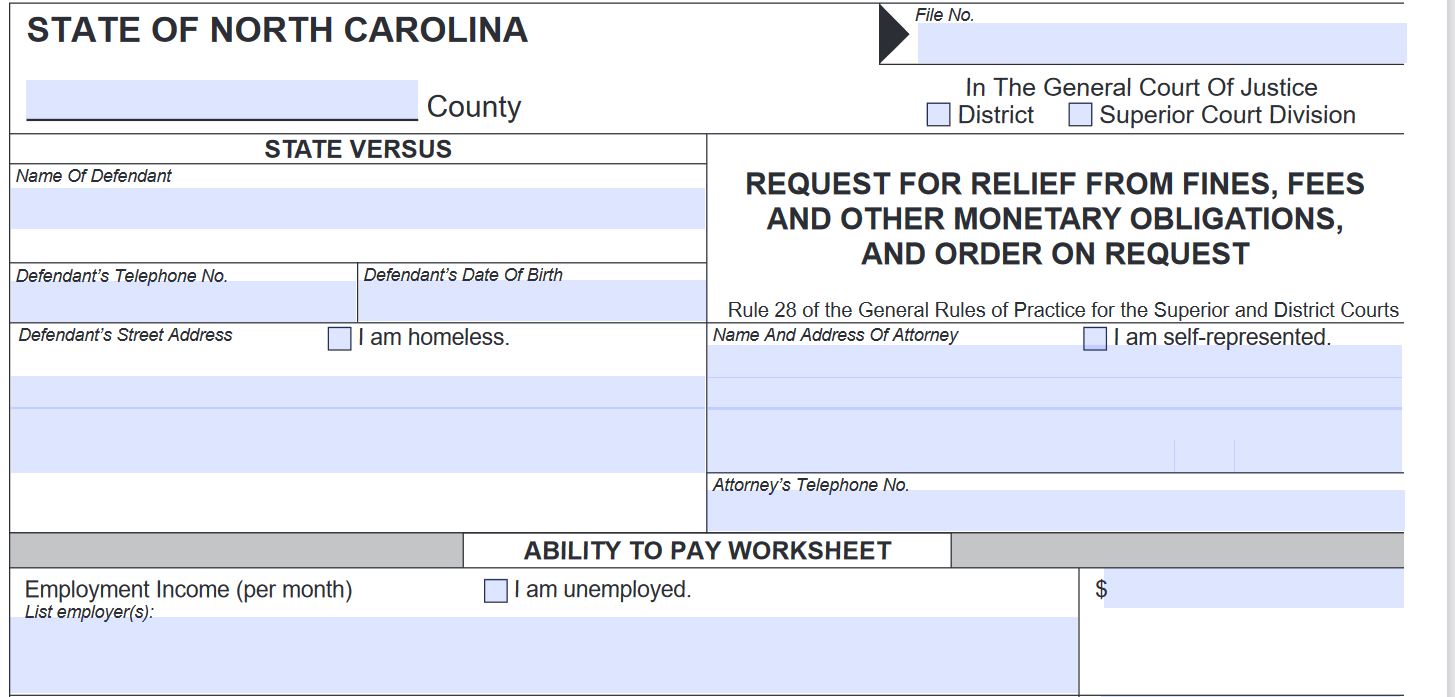 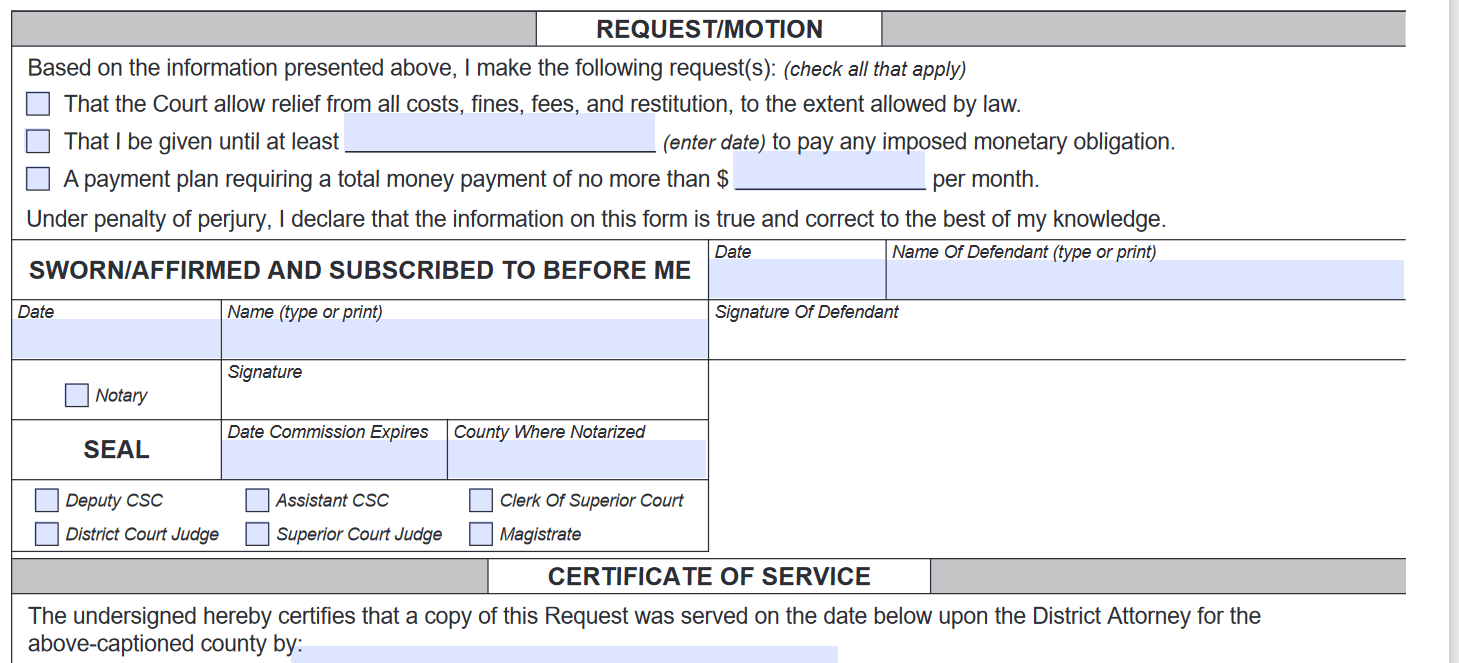 Four Main Categories
Restitution
Fines/Costs
Attorney Fees
Other Court-Imposed Costs
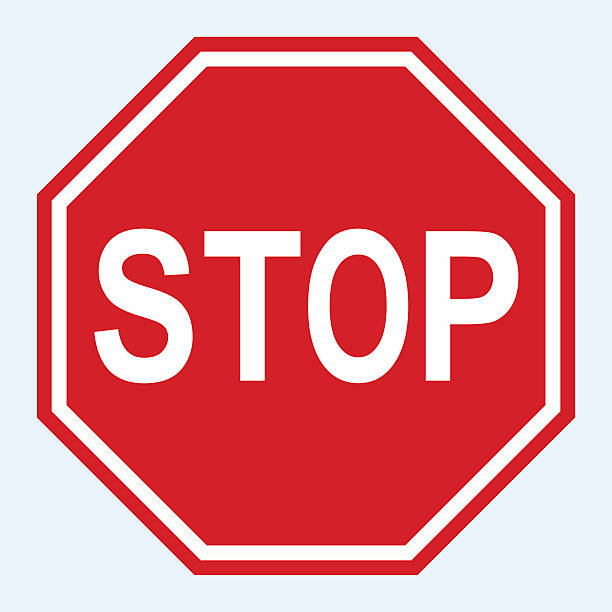 Civil Judgments
A civil judgment is not relief

Civil judgments for fines   accrue interest
Restitution
Restitution in CVRA Cases
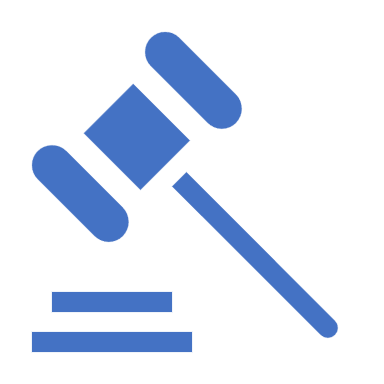 In CVRA cases, restitution is mandatory, but a partial award is permitted if the court finds the amount exceeds Δ’s ability to pay

The record must reflect the reasons for the partial award

Restitution in CVRA cases may be ordered as a civil judgment if amount exceeds $250
Restitution in Non-CVRA Cases
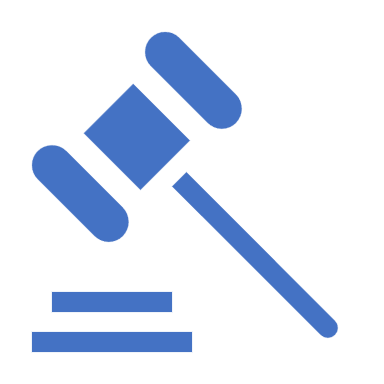 In non-CVRA cases, restitution is discretionary

The trial court may order partial restitution, or none at all
CVRA Offenses Refresher
Applies to any offense against a person and any felony property crime. G.S. 15A-830(7).

Felony property crimes are narrowly defined as only offenses within subchapters IV and V of Chapter 14 of the N.C. General Statutes		E.g., Burglary and B/E; Arson and other burnings; Larceny and Robbery; Frauds and Forgery; etc.

Crimes against a person probably include any crime with a human victim
Fines
Per G.S. 15A-1362, the trial court should consider the defendant’s ability to pay a fine


Court may choose not to impose any non-mandatory fine


No notice or findings of fact required
Fines
Mandatory fines should be imposed unless constitutionally excessive


State and federal constitutions protect against excessive fines. U.S. Const. amend. VIII; N.C. Const., Art. I § 27


See also Timbs v. Indiana, 139 S. Ct. 682 (2019)(finding the Excessive Fines Clause of the Eighth Amendment applicable to the States)
Court Costs
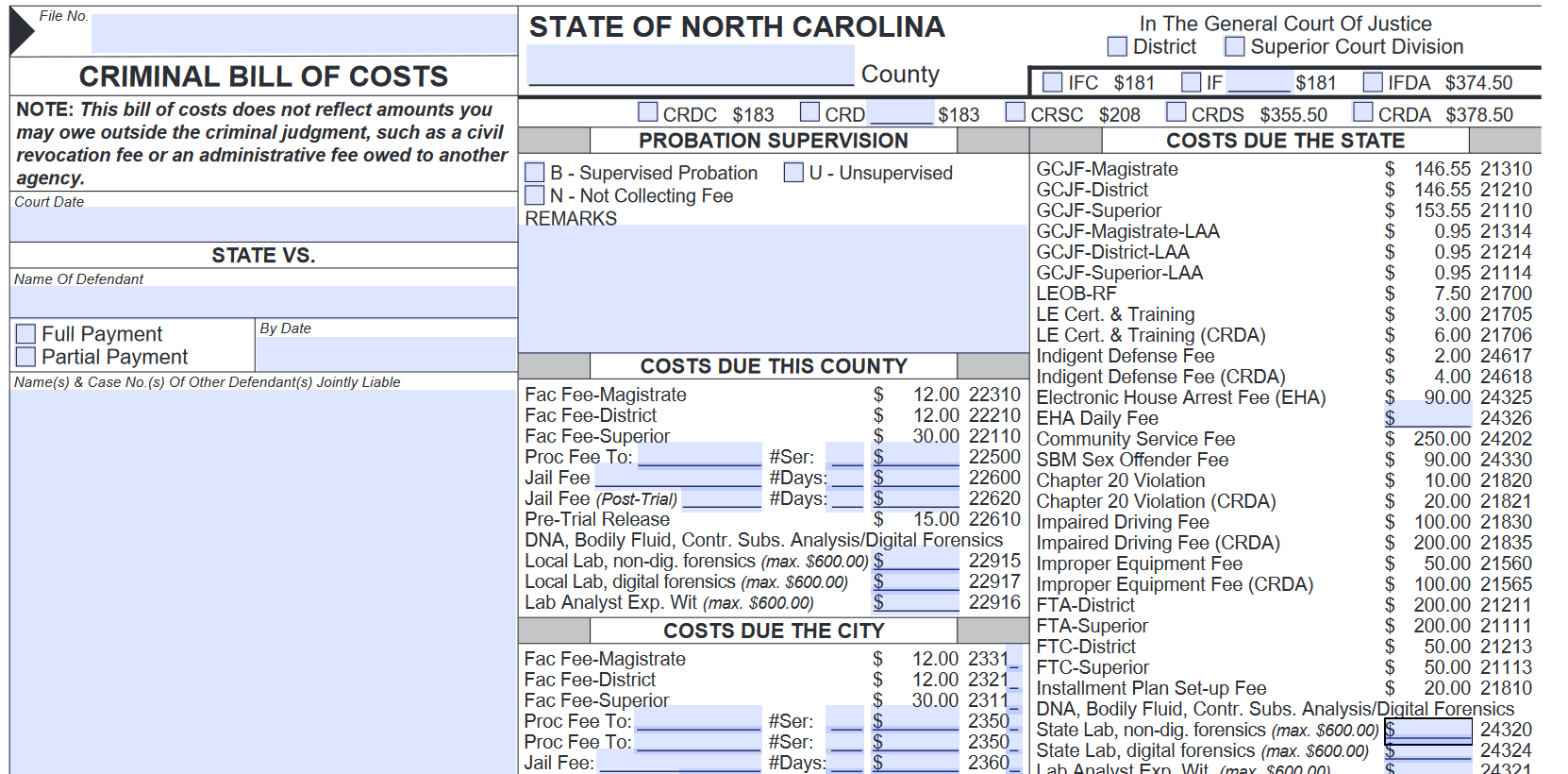 Only one set of court costs per all related charges per State v. Rieger, 267 N.C. App. 477 (2016)
Court Costs
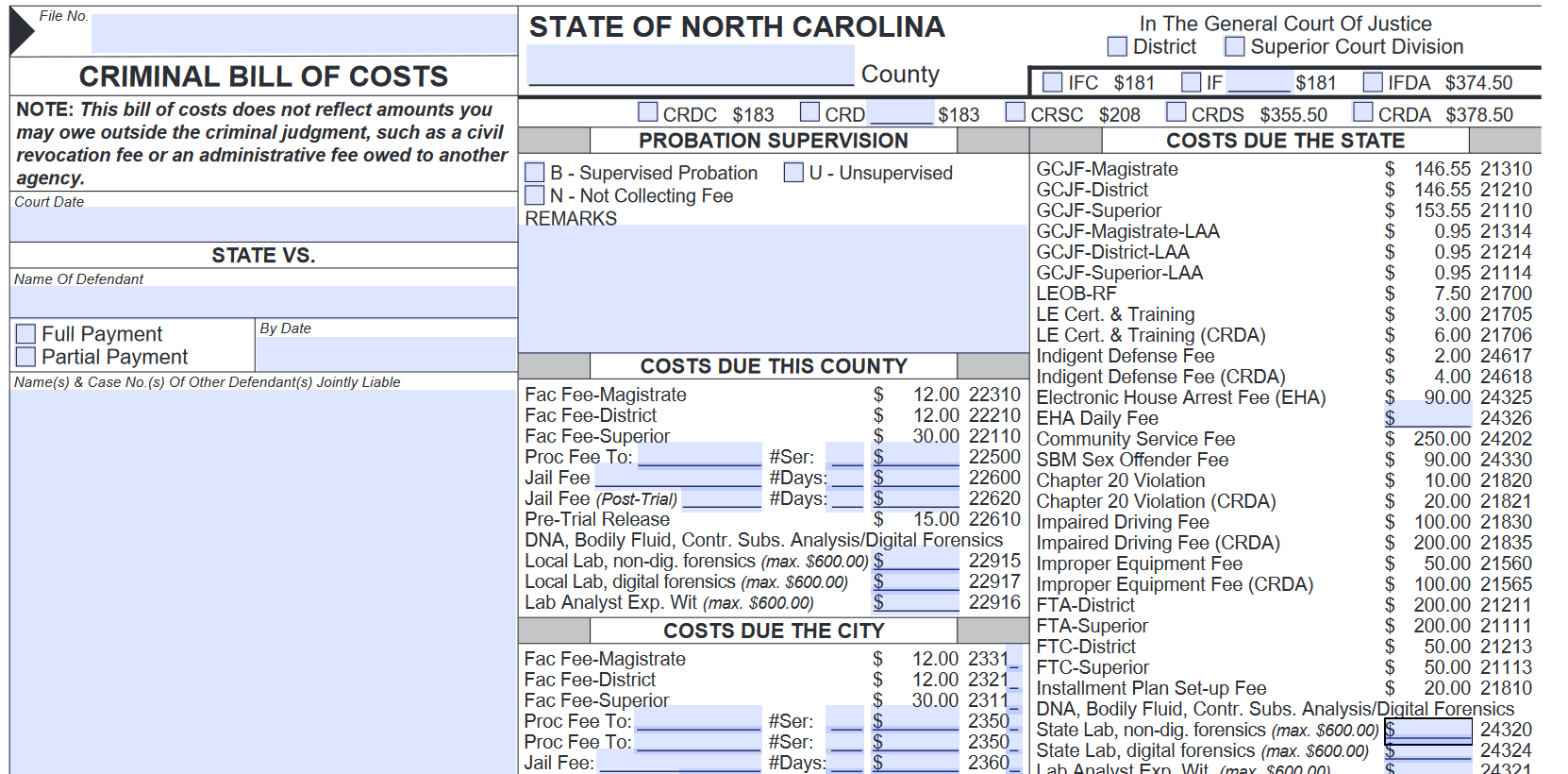 Court may waive costs with automatic AOC notice to affected entities 

Trial court must make findings of fact and conclusions of law that waiver is supported by just cause
Court Costs
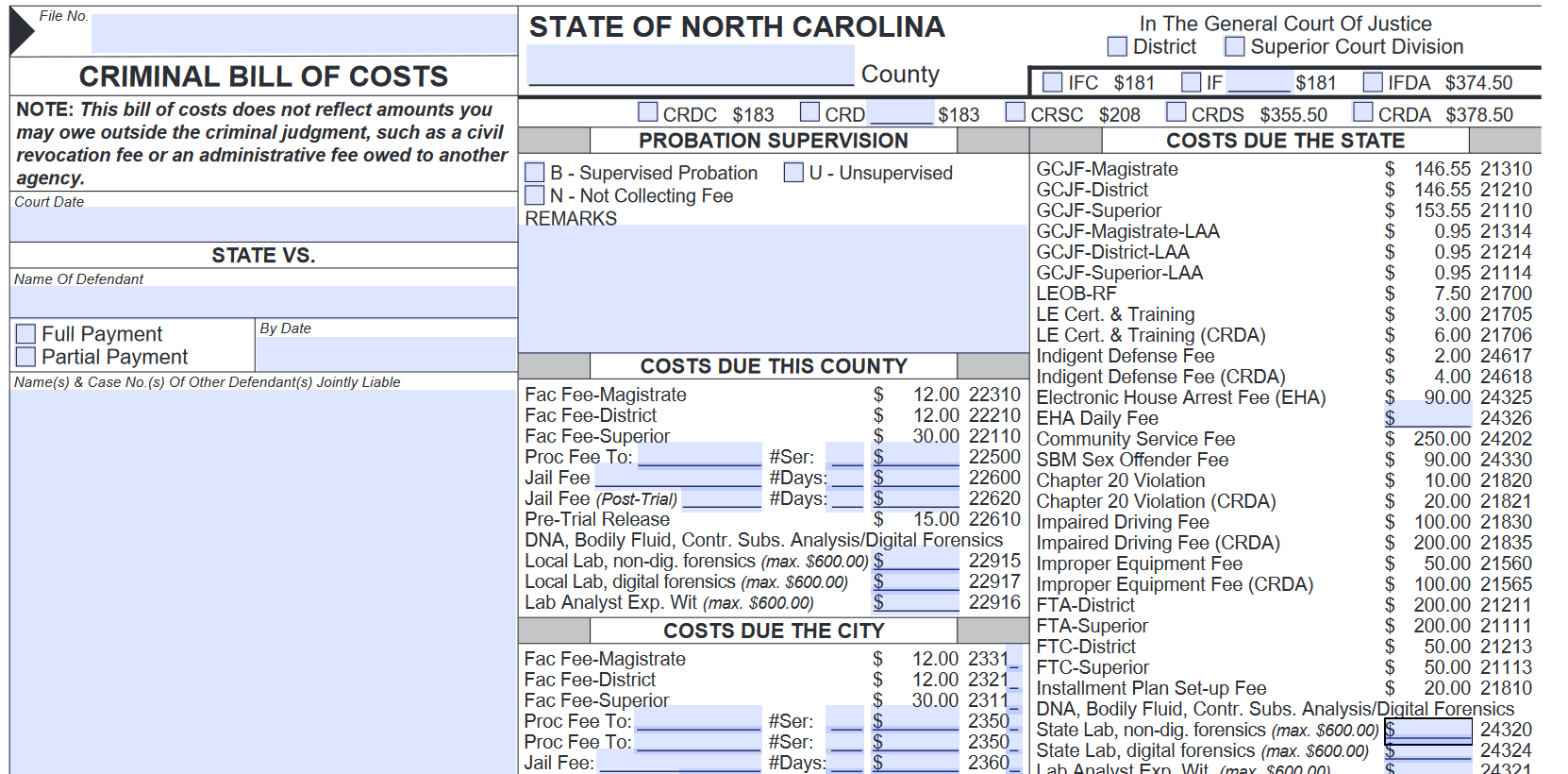 Probationary jail fees are not subject to notice and findings provision

Lab and testifying lab expert fees may be waived or reduced

Court also has discretion tonot impose these costs
Other Court-Imposed Fees
Per G.S. 15A-1343, a defendant may be exempted from paying probation supervision and electronic house arrest fees for good cause 

No notice or findings required

A defendant may also be exempted from paying satellite-based monitoring fees without notice or findings

No authority to waive community service fee in G.S. 143B-708
Attorney Fees
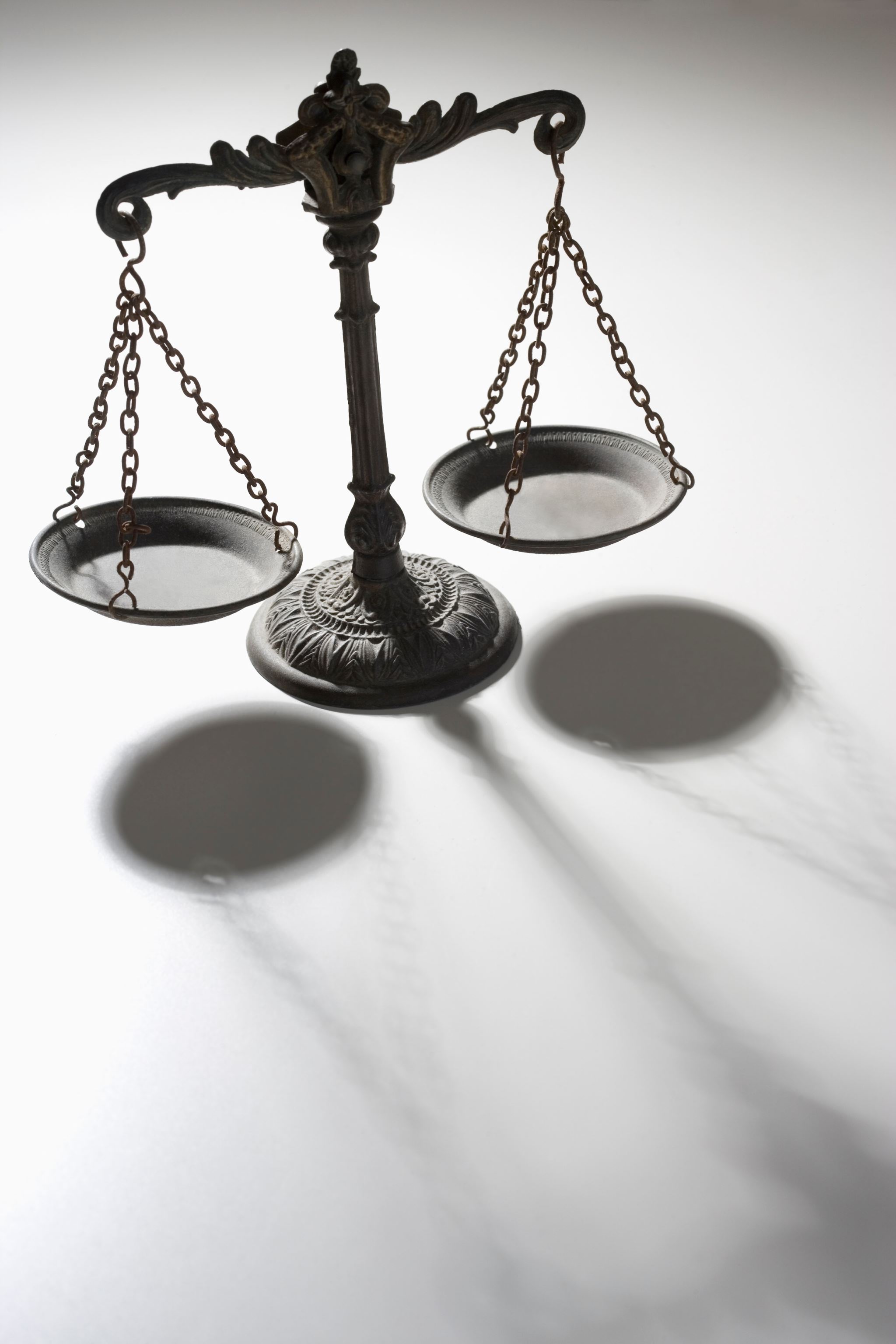 Determined by IDS rules per G.S. 7A-455(b)

$75.00 attorney appointment fee is mandatory and cannot be remitted, waived, or reduced by the court per G.S. 7A-455.1(b)
Practical Advice for Defenders Before Hearing
Practical Advice for Defenders at Hearing
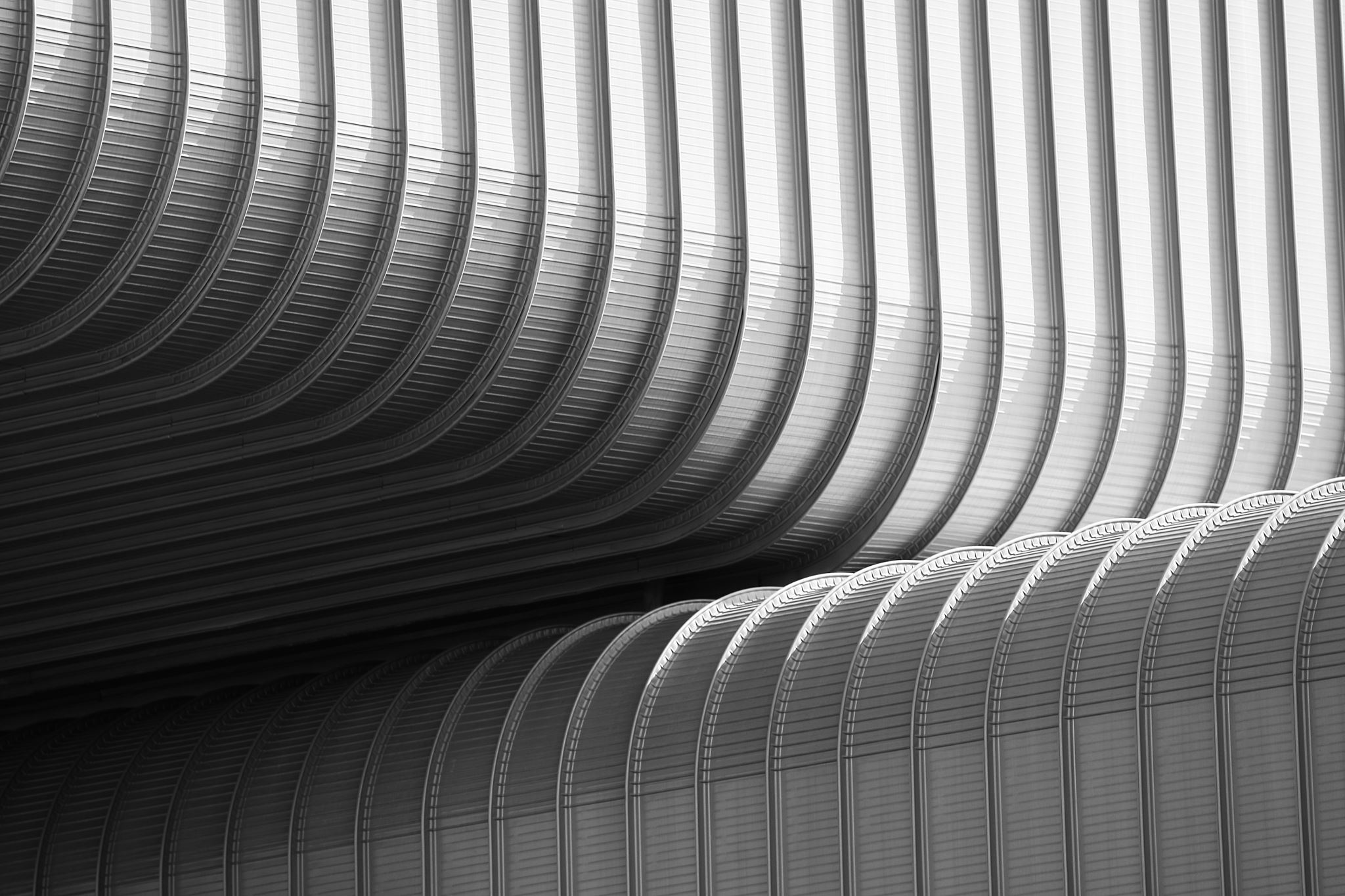 Practical Advice for Judges
Authority to Grant Relief from Monetary Obligations
AT SENTENCING
[Speaker Notes: I think we should just provide these sheets as pdf materials for the webinar. Maybe still include the slides here to reference them? And have a ‘the end’ slide, yeah?]
Authority to Grant Relief from Monetary Obligations
LATER ACTION
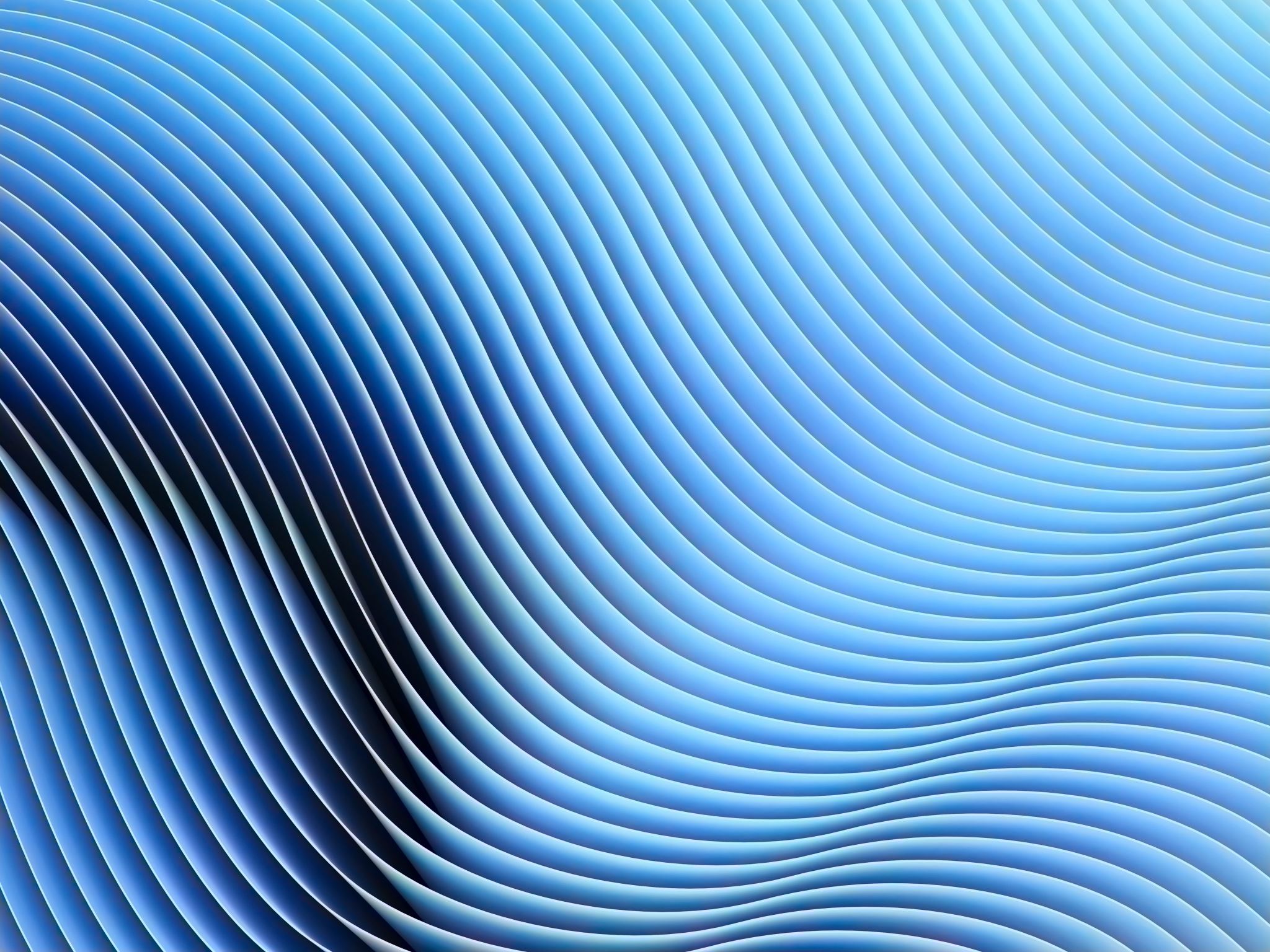 Constitutional Concerns
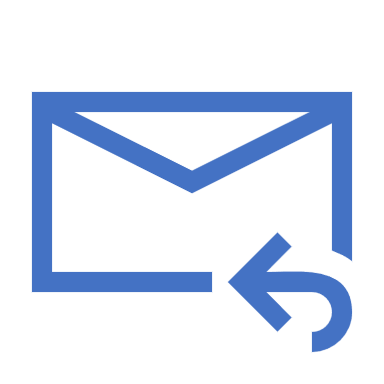 And that’s all folks!
Phil Dixon
dixon@sog.unc.edu